Подорож до шкільної країни
«Сім джерел»
Будемо знайомі:
Ясинуватська загальноосвітня школа
 І-ІІ ступенів № 7
Ясинуватської міської ради Донецької області
Регіональний експериментальний майданчик
“ Школа майбутнього ”
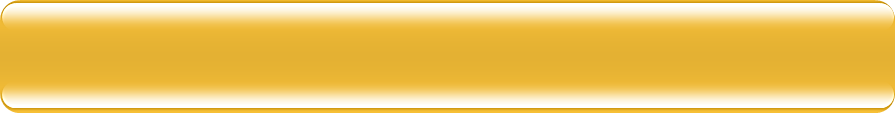 Працюємо над створенням інноваційного освітнього середовища
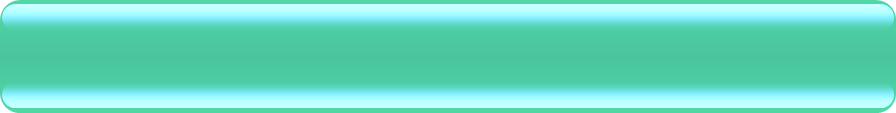 «Школа життєвого успіху»
«Успіх- це вміння від однієї невдачі до іншої рухатись з незмінним ентузіазмом»                                                               Вінстон Черчілль
Виховна система школи базується на принципах національного виховання та сформована на засадах ідеї «Школи майбутнього»
	Ідея виховної роботи «Школи життєвого успіху»:
Організація адаптивного середовища та створення оптимальних умов для самовиховання та успішної життєвої траєкторії кожної дитини.
Виховна робота
Учень
Класний керівник
Учень має право отримати знання та виховання
Учень має право отримати знання та виховання
Проводить індивідуальну виховну роботу
учень– класний керівник-- учитель- предметник -- батьки
Батьки
Учитель-предметник
Співпраця школи з батьками
Виховує засобами 
предмету
Актуальність виховної роботи
 начального закладу
Формування конкурентоспроможної особистості та позитивної соціалізації підростаючого покоління;

Збереження та розвиток духовно- морального, фізичного 
 та психічного  здоров’я  підростаючого  покоління;

Збереження національних надбань та їх збагачення, надання  
особливої уваги вивченню історії , природи, традицій рідного краю;

Використання прогресивних інтерактивних технологій у процесі виховання;

Зміцнення партнерських зв'язків  з освітніми закладами міста, підприємствами, громадськими організаціями, Корпусом Миру в Україні, мережею     “ Євроклубів ”.
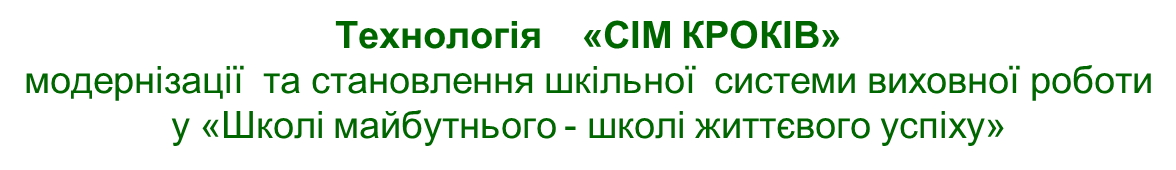 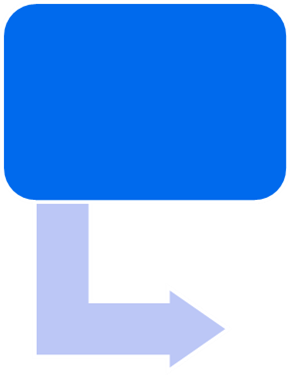 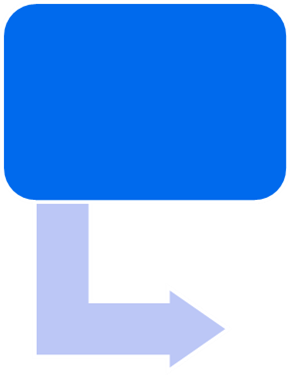 Занурення у проблему, розробка адаптованого виховного середовища
Спрямованість педагога до саморозвитку задля створення нових підходів до  процесу виховання
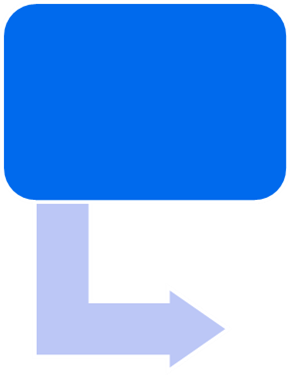 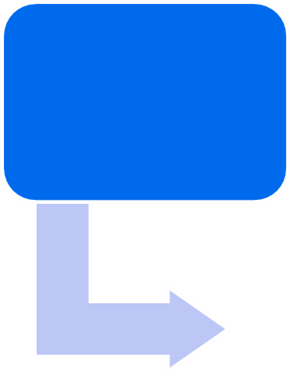 Визначення пріоритетних напрямків у вихованні школярів
Створення і апробація виховної системи «Сім джерел»
Крок І
2008-2009 н.р.
Крок ІІ
З 2009 р. постійно.
Крок ІІІ
2009-2010 н.р.
Крок ІV
2008-2009 н.р.
Крок І
2008-2009 н.р.
Крок ІV
2010-2-11 н.р.
Моніторинг діяльності учителя-вихователя
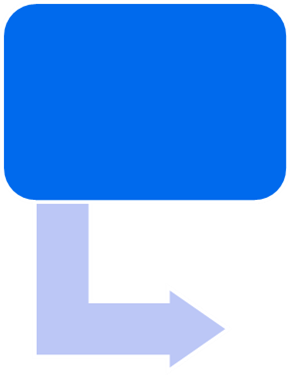 Розробка та реалізація соціальних проектів
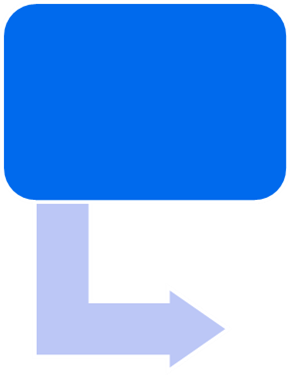 Формування адаптивної соціо-культурної сфери навчального закладу
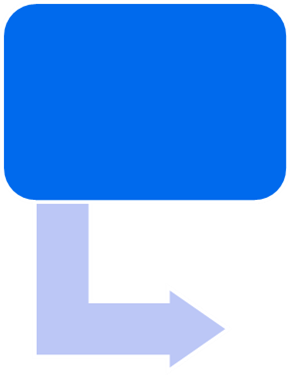 Крок VІІ
постійно
Крок VІ
2011 р.
Крок V
постійно.
Виховання творчістю сприяє розвитку людини, 
її найкращих якостей
Первинна роль учителя - виховувати
Для успішного здійснення виховного процесу слід використовувати внутрішні умови навчального закладу, а саме:
Умови для успіху
Виховна робота
Реалізація виховного потенціалу
 кожного навчального предмету
учень
Піддається впливу
Виховання відповідно до 
мети та завдання
Раціональне планування 
виховної діяльності
учитель
Впливає на особистість
Компетентність класного керівника
Розвиток учнівського самоврядування
Виховання творчістю
Для того, щоб робота мала результат, вона повинна проводитись систематично
Творча
активність -
це потреба 
створювати 
нове
Творчі здібності -
це можливість створювати нове
Творчі здібності
можуть 
сприяти творчій активності,
яка, в свою чергу,
 є умовою 
їх виховання
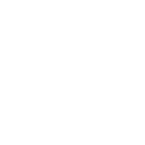 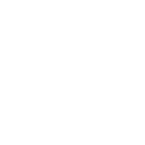 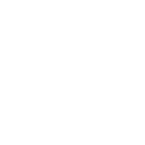 Виховання через формуванняжиттєвих  компетентностей  учнів
Людина у соціумі.
Соціальний напрямок
Напрямки для реалізації виховання
Діяльність як така.
Функціональний напрямок
Мотиваційний напрямок
Мотивація діяльності.
Виховання через проектну діяльність
Неформальний підхід до виховання – крок до успіху!
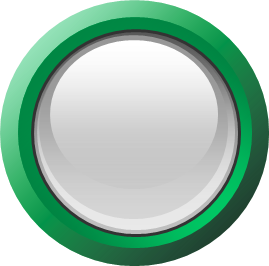 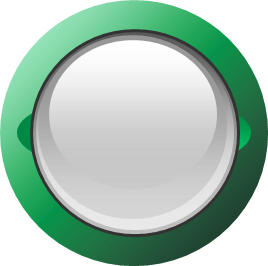 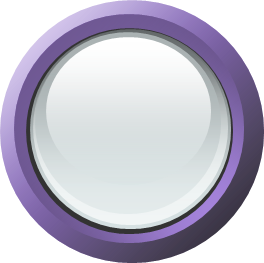 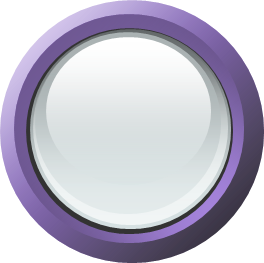 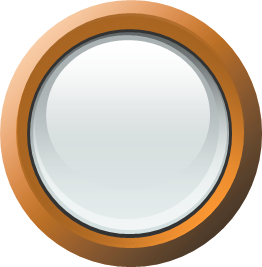 Проект
“Мій рейтинг
 у класі
Проект
“Тематичні
тижні
Врахування
індивідуальних
особливостей
учнів
Планування 
виховної
роботи
Системність
у роботі
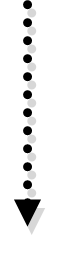 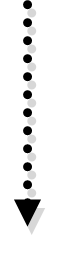 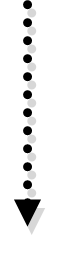 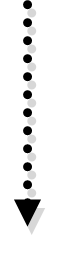 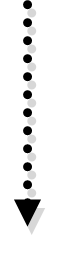 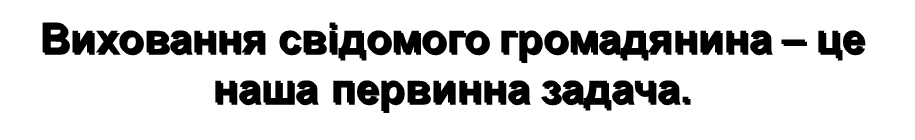 мета
Роль класного керівника у щоденному вихованні школярів
ПЛАНУВАННЯ
Виховний план школи
Виховний план класу
Планування на початку семестру (року) і в ході роботи
Планування на початку семестру (року) на цілий семестр (рік)
Планування  в ході роботи (за потребою)
Дата
Запланована 
робота
Непередбачена 
робота
Індивідуальна 
робота
Робота з батьками
Примітки
Розподіл обов’язків
ідея 
«сродної праці»
шляхом голосування таємного чи відкритого
класний 
керівник
анкетування
контролюючі органи
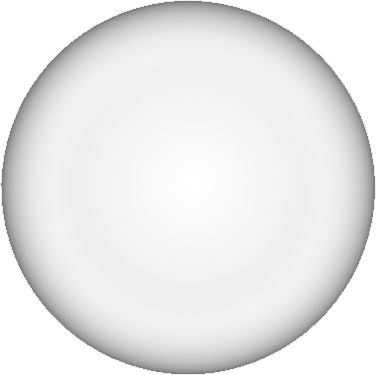 ПРОЕКТ «ТЕМАТИЧНІ ТИЖНІ»
Тематика тижня, умови проведення
Відстеження діяльності учнів протягом тижня
Оголошення результатів
Така діяльність стимулює активність учнів, розвиває здібності, виховує
Учитель спостерігає, надихає учнів на діяльність
Учні реалізовують свій потенціал
Тематичні
 тижні
ПРОЕКТ «МІЙ РЕЙТИНГ У КЛАСІ»
Учні виконують свої обов’язки, беруть участь у позакласних заходах, тематичних тижнях тощо  і за кожну справу отримують бали (сума встановлюється класним керівником і старостою класу), які розподіляє не тільки класний керівник, а й староста. Результати деяких тижнів виявляють самі ж учні.
3 місце
2 місце
1 місце
3 місце
2 місце
1 місце
*результати І семестру
*результати ІІ семестру
За результатами рейтингу учні – переможці  у кінці семестру, а потім і року отримують  дипломи та заохочувальні подарунки, які вручають їм батьки.
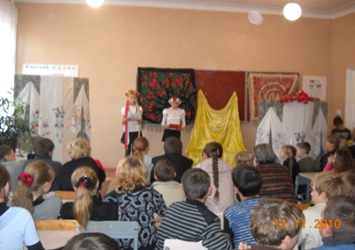 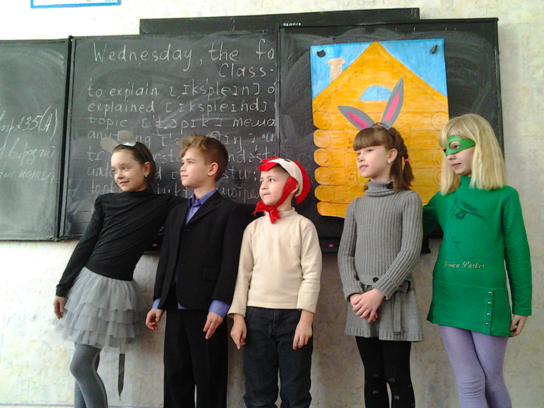 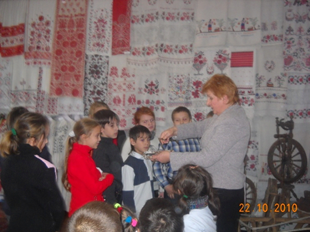 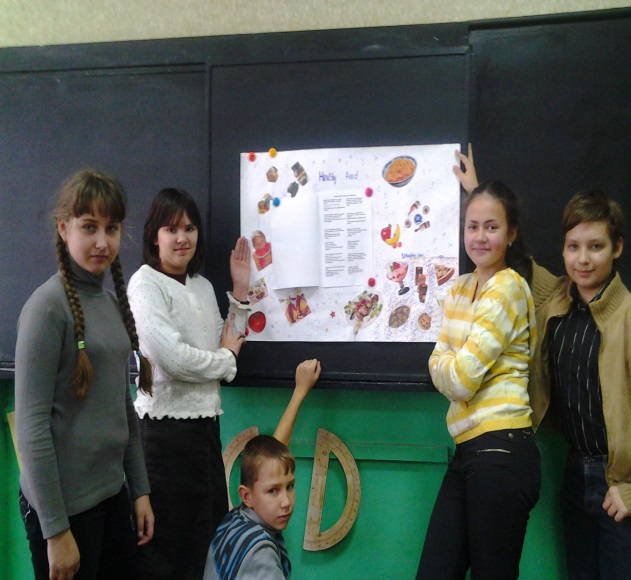 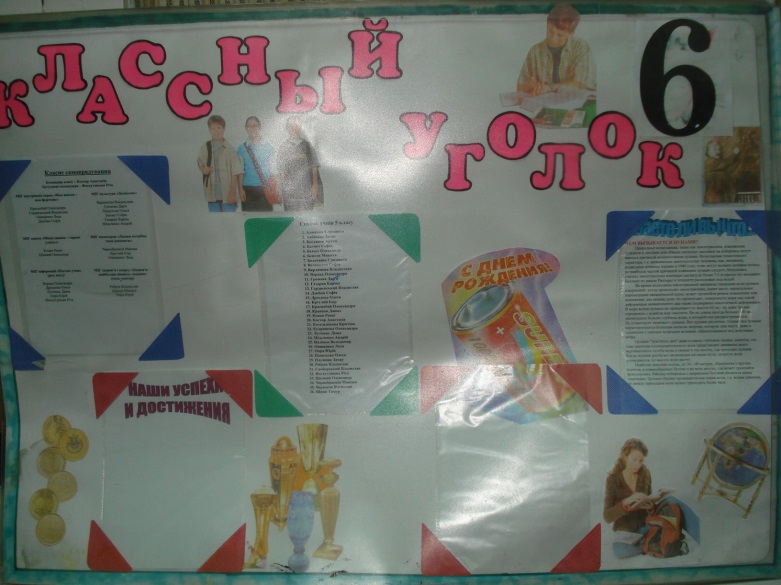 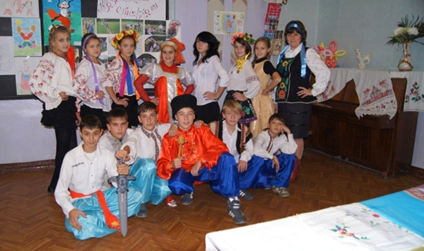 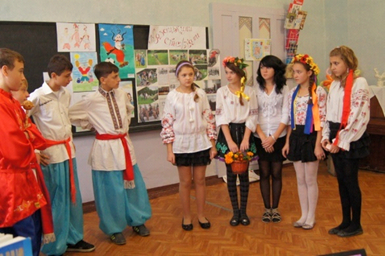 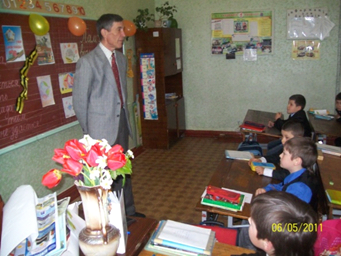 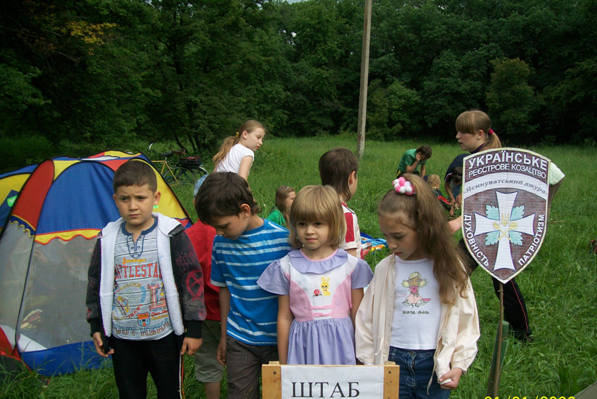 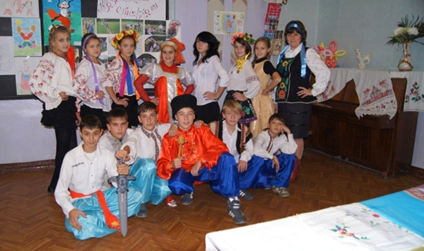 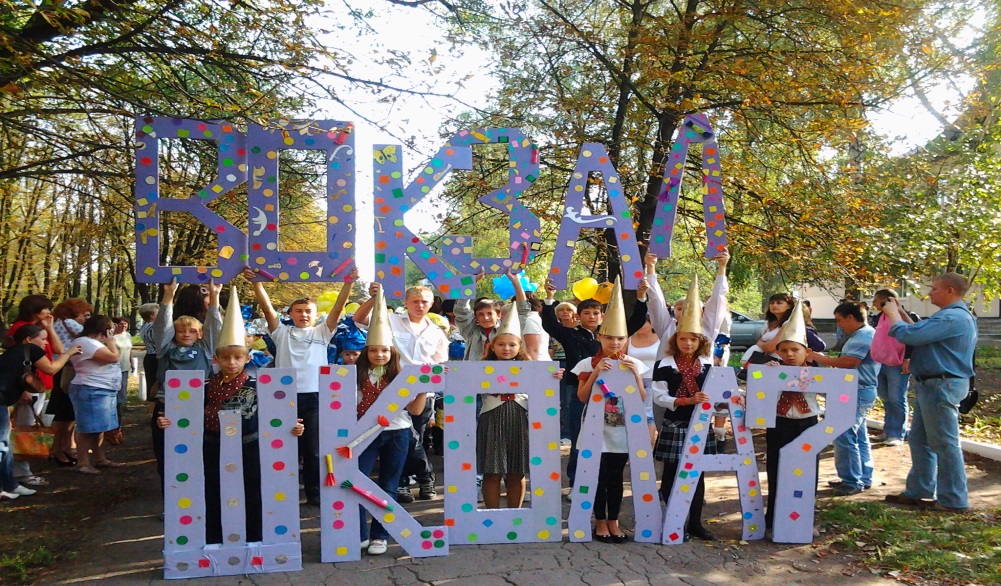